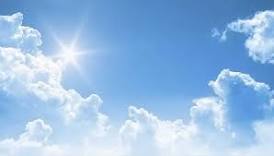 С благодарностью,    	от потомков, 
     за 
        чистое
                 небо
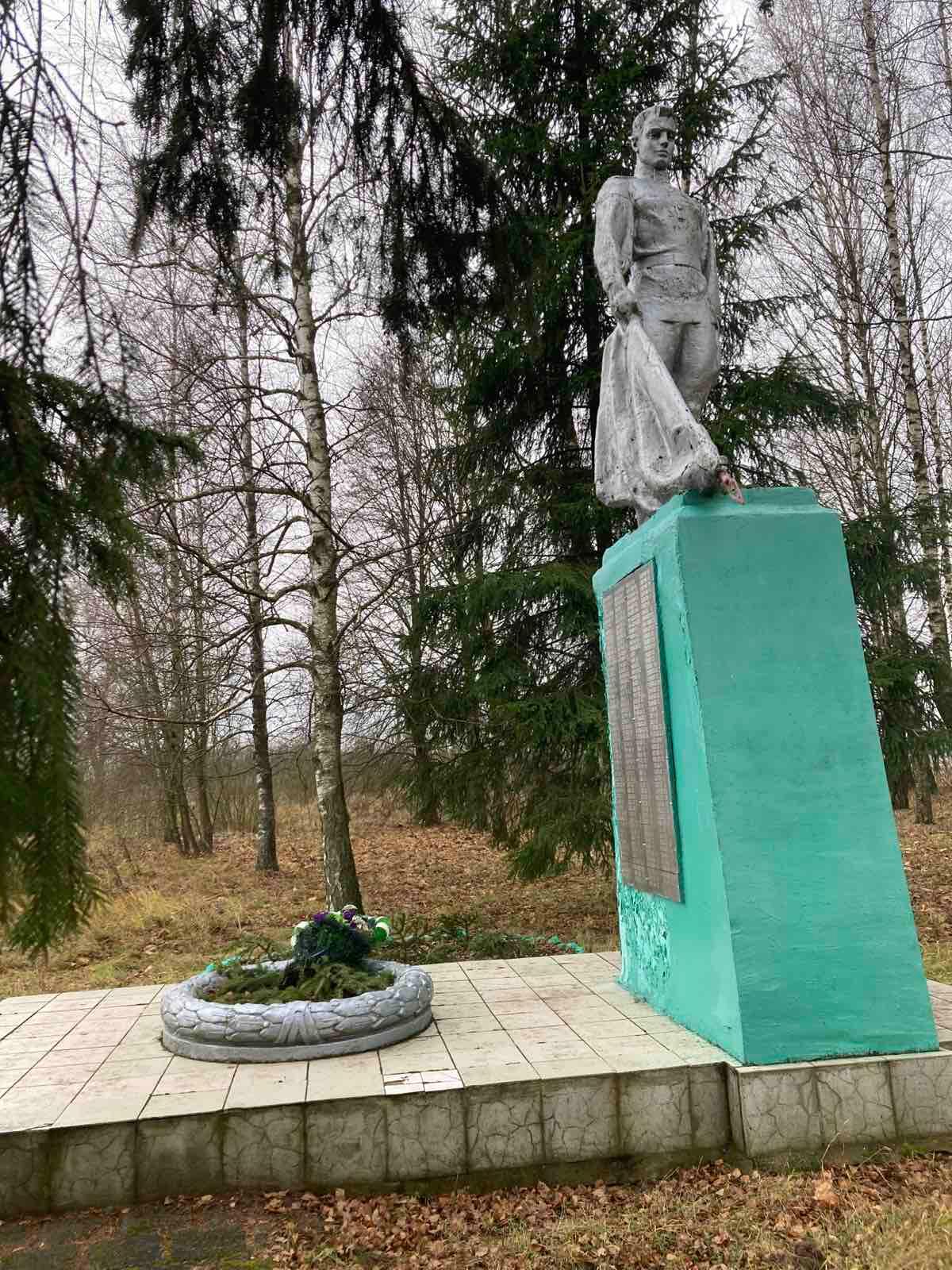 Деревня Заболотье.

Памятник землякам.

В центре деревни в 1968г. установлен памятник-скульптура, увековечивающий память 216 земляков, которые погибли в годы Великой Отечественной войны
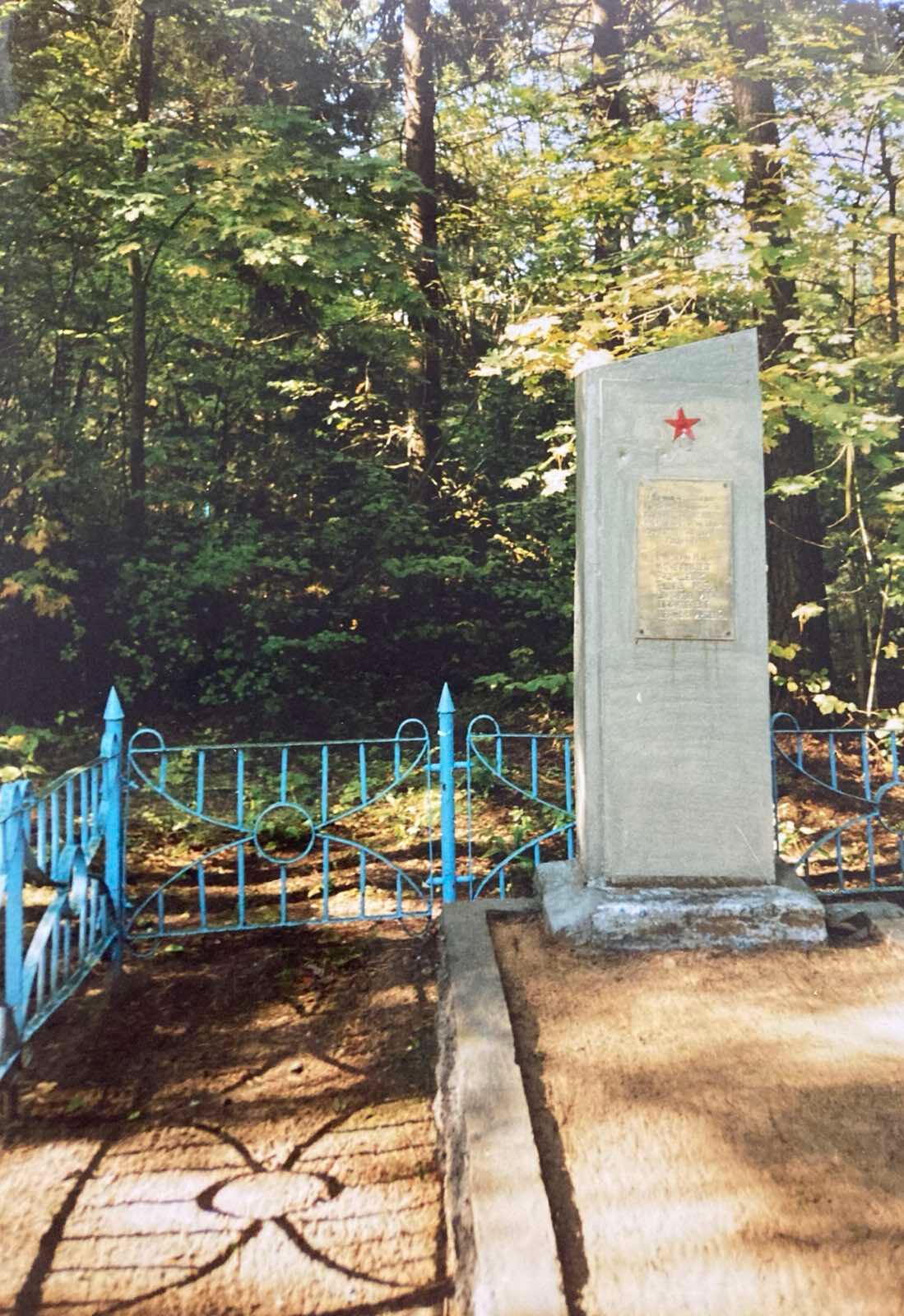 Деревня Лыкинка,

Братская могила.

Похоронено 7 солдат , среди них воины 32 –ой стрелковой дивизии, которые погибли в декабре 1943- июле 1944 г.г. в боях с немецко-фашистскими захватчиками.
В 1975г на могиле была установлена стела.
Деревня Ракитенка

Братская могила

На восточной окраине деревни похоронено 2 воина: Гончаров Д.Т. и Михайлов М. 139-ой стрелковой дивизии, которые погибли в октябре 1943-июле 1944г.г. в боях с немецко-фашистскими захватчиками.
В 1975г. на могиле установлена стела
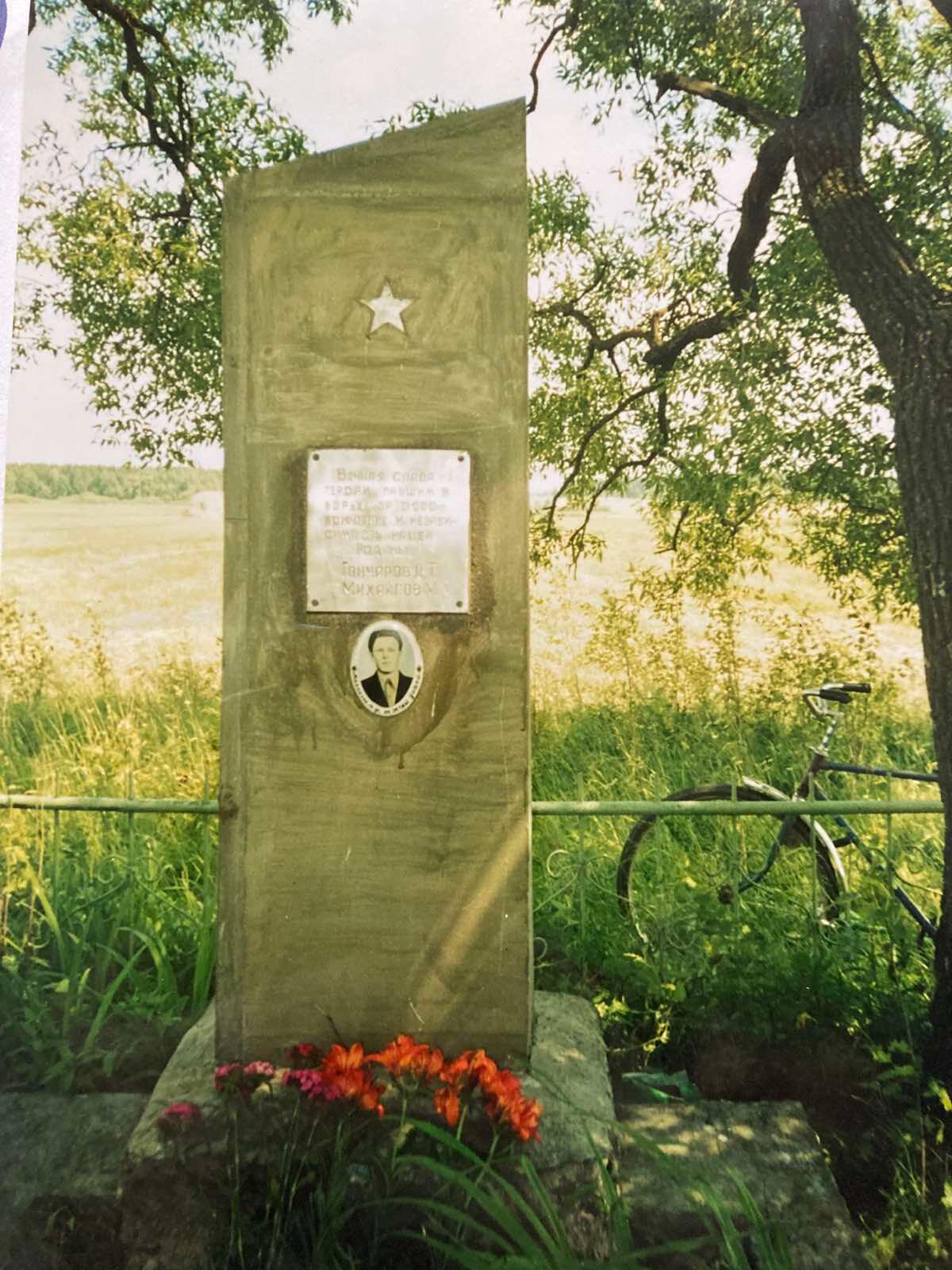 Деревня Бесковка

Братская могила
Могила Семенова Семена Семеновича. Советский воин погиб в  1943-г. в боях с немецко-фашистскими захватчиками.
В 1975г. на могиле установлена стела
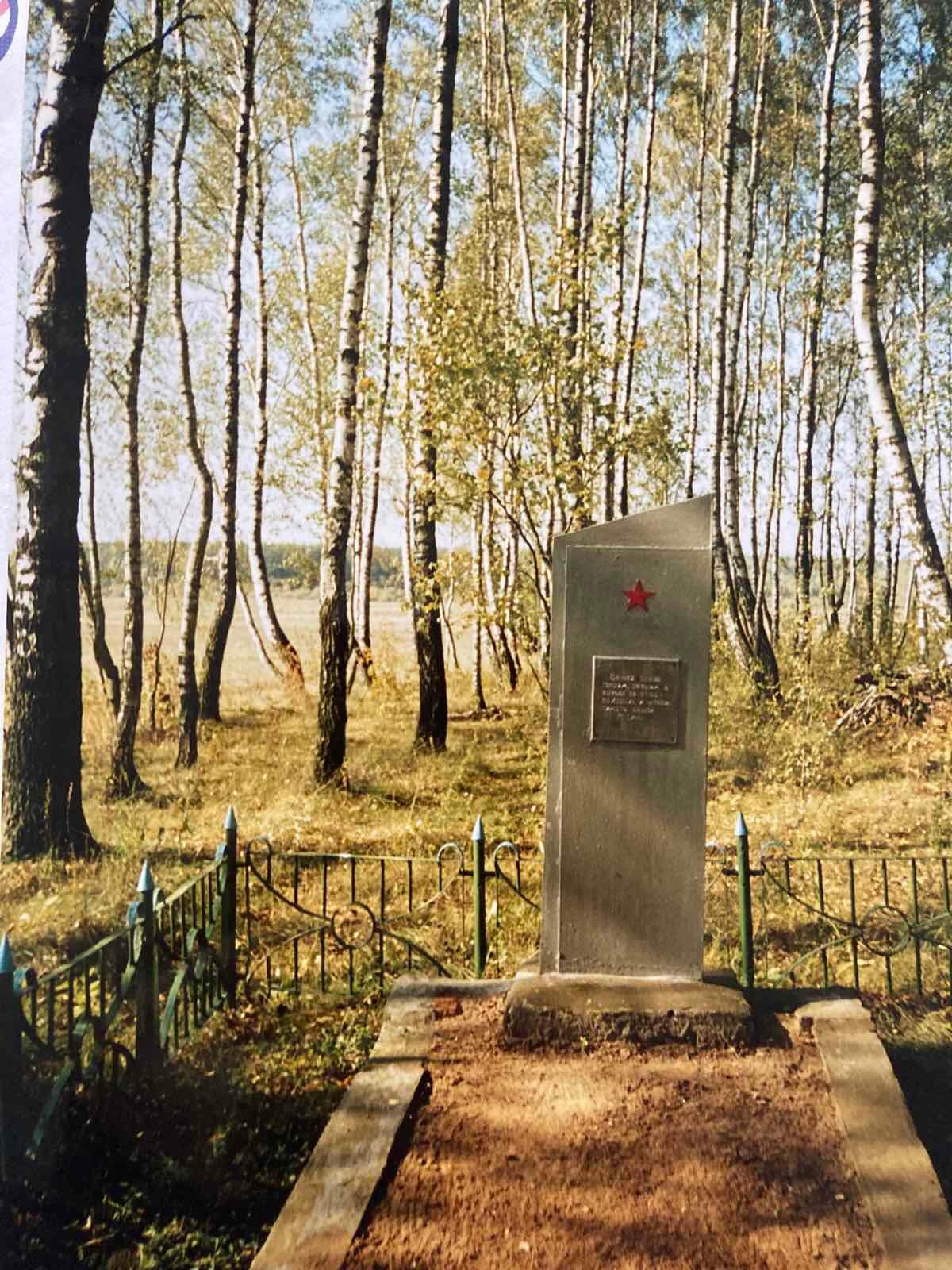 д. Бесковка
Слайд 5
аг.  Заболотье
Слайд 2
д. Ракитенка
Слайд 4
д. Лыкинка
Слайд 3